Geography Higher Assignment – rivers
What you need to have on your two sheets of A4
Map from digimaps
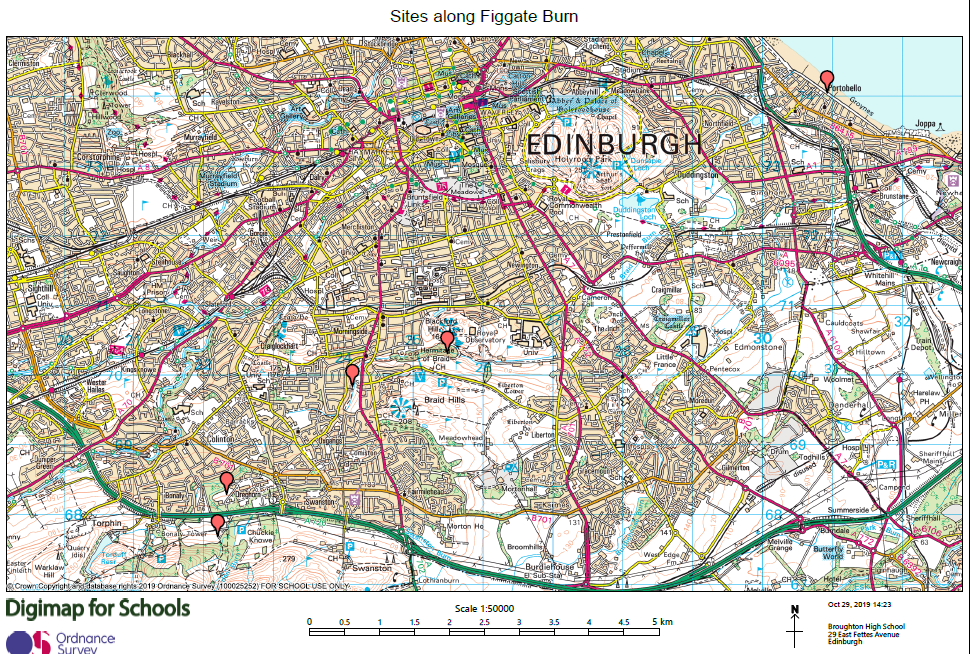 Bradshaw model
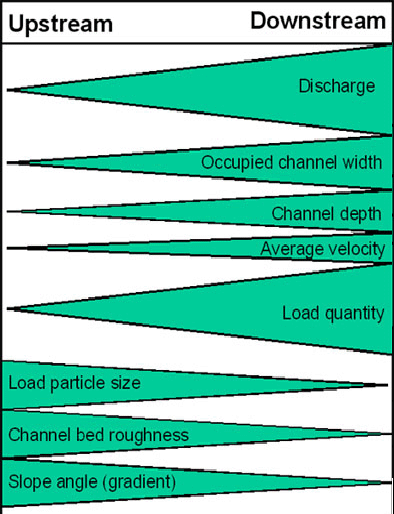 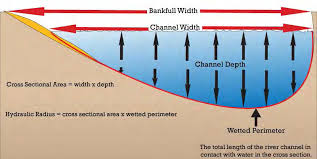 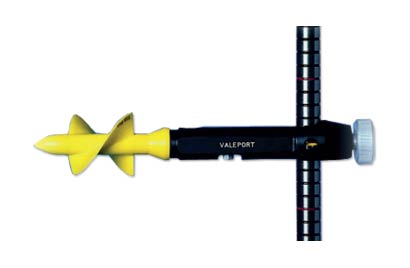 Wetted perimeter
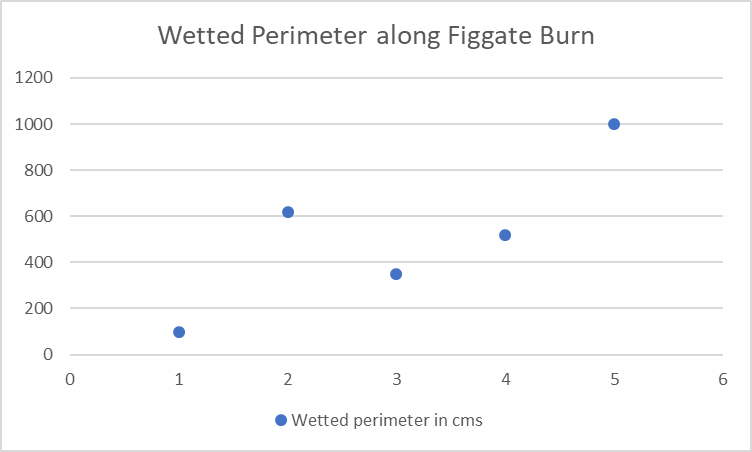 Cross sectional area (using width and depth readings)
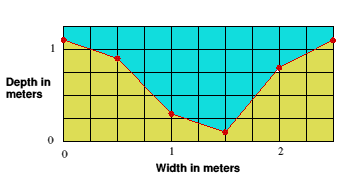 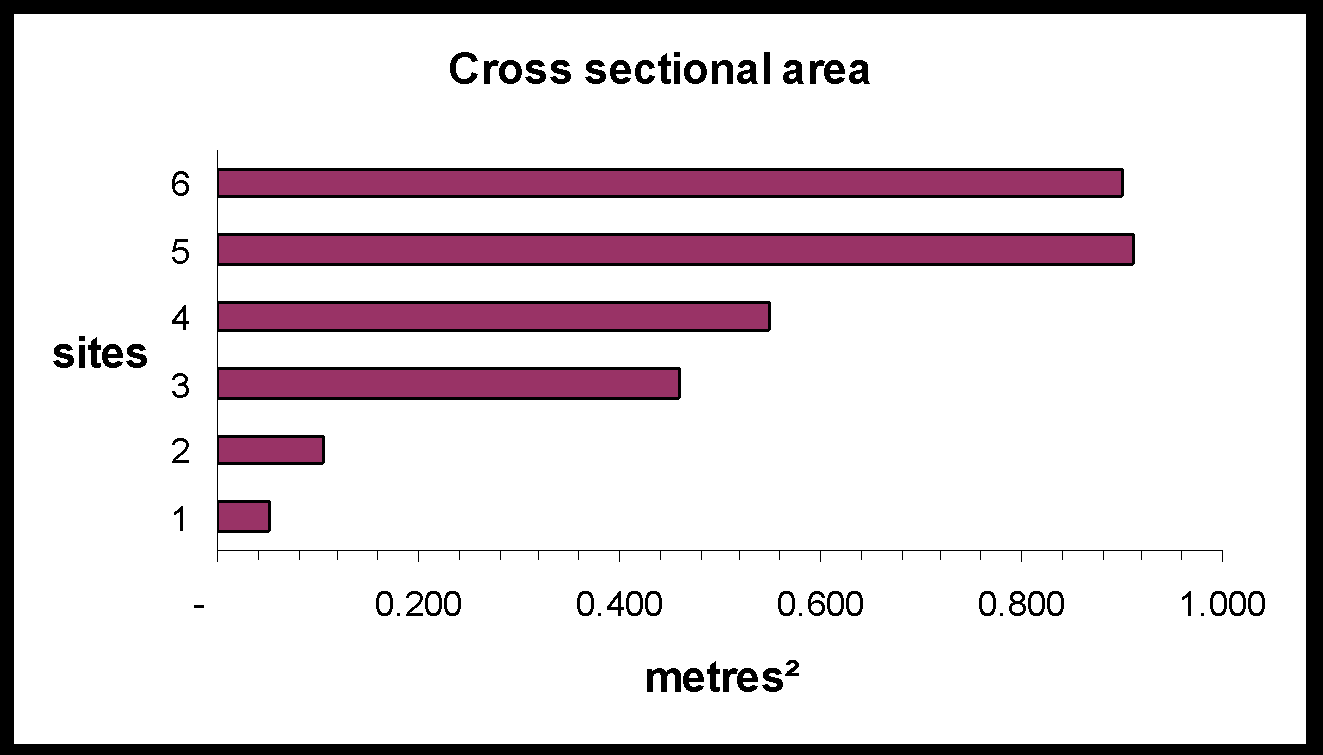 Changes in channel width downstream
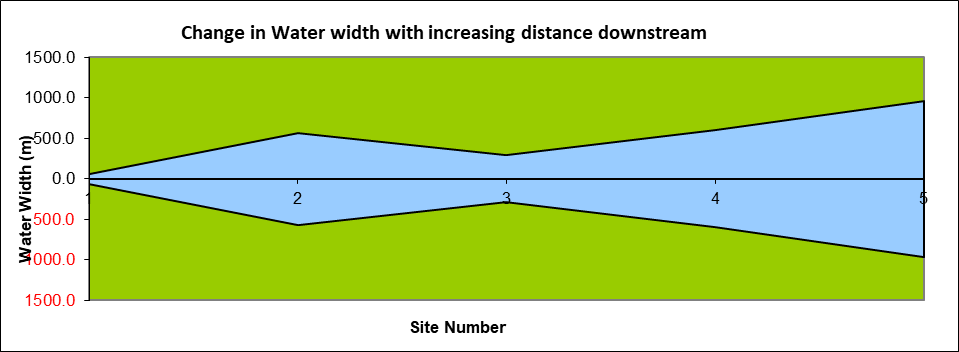 Average depth of the river
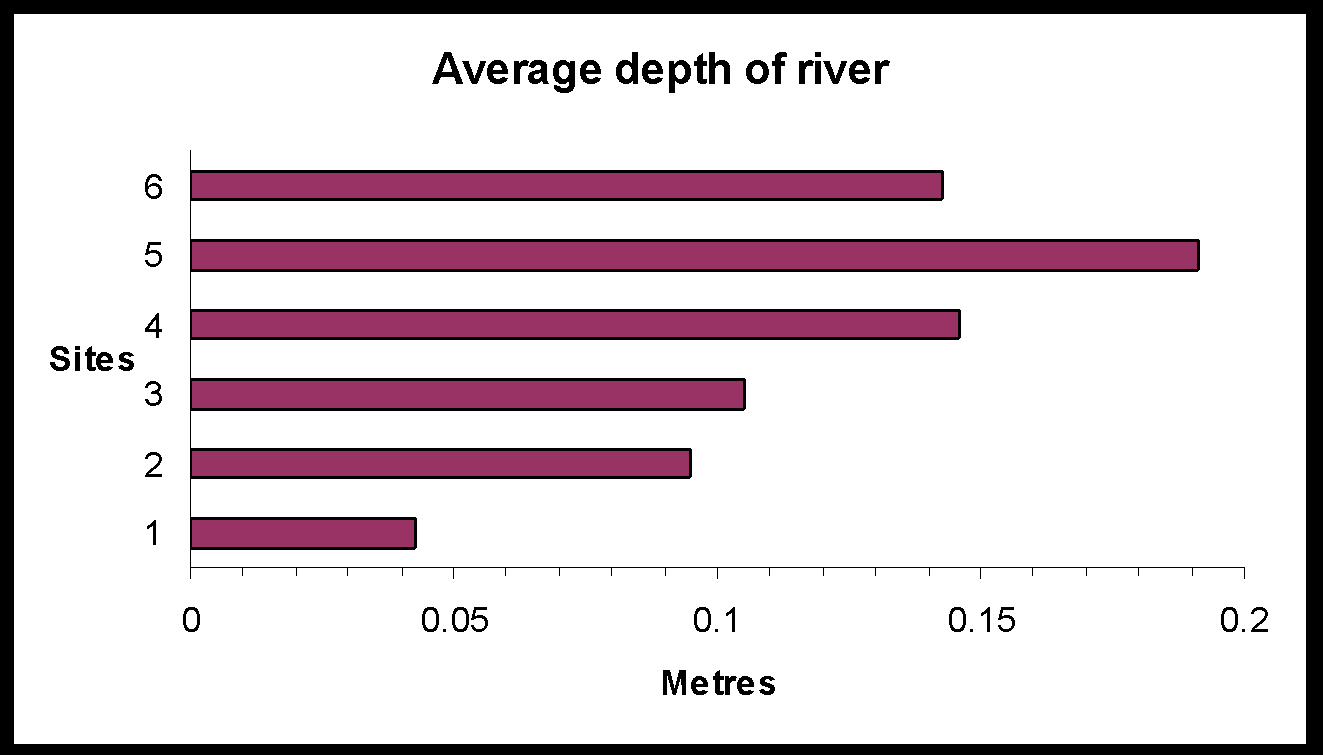 Velocity and discharge
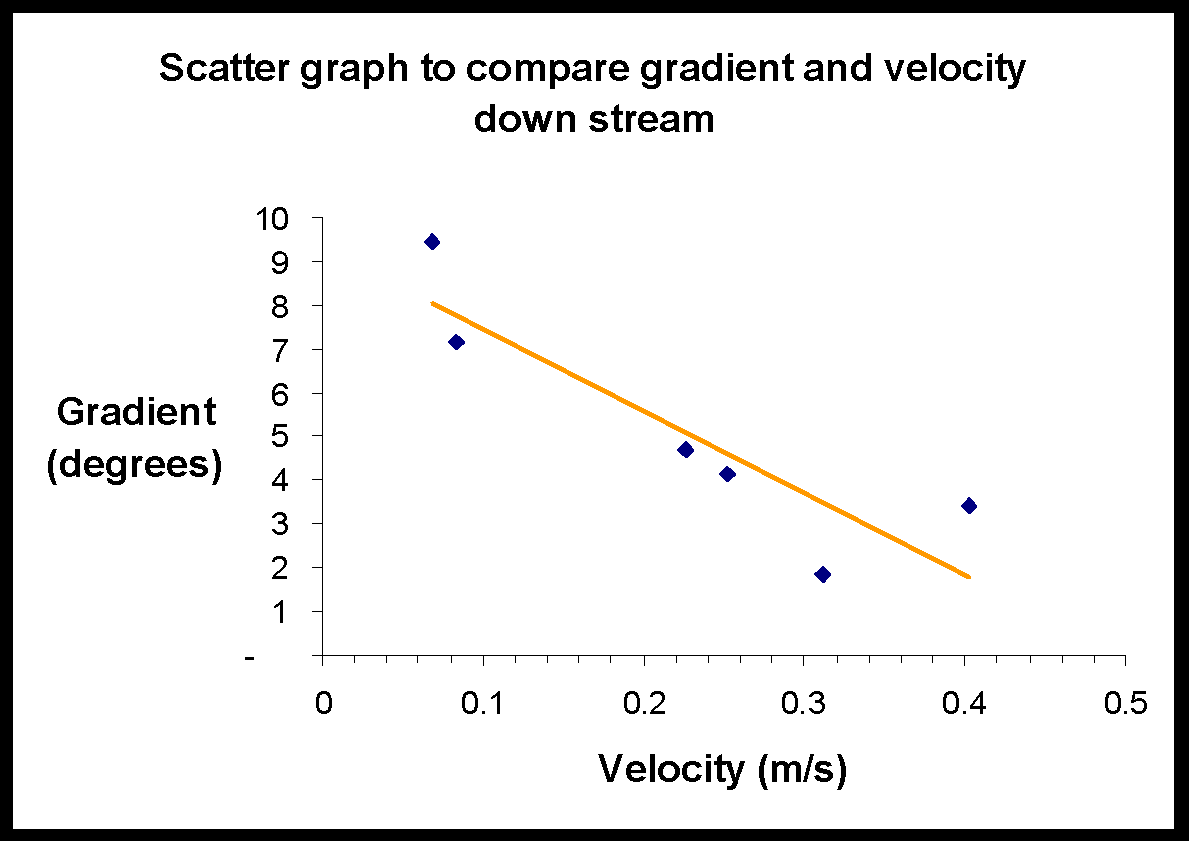 Bedload size
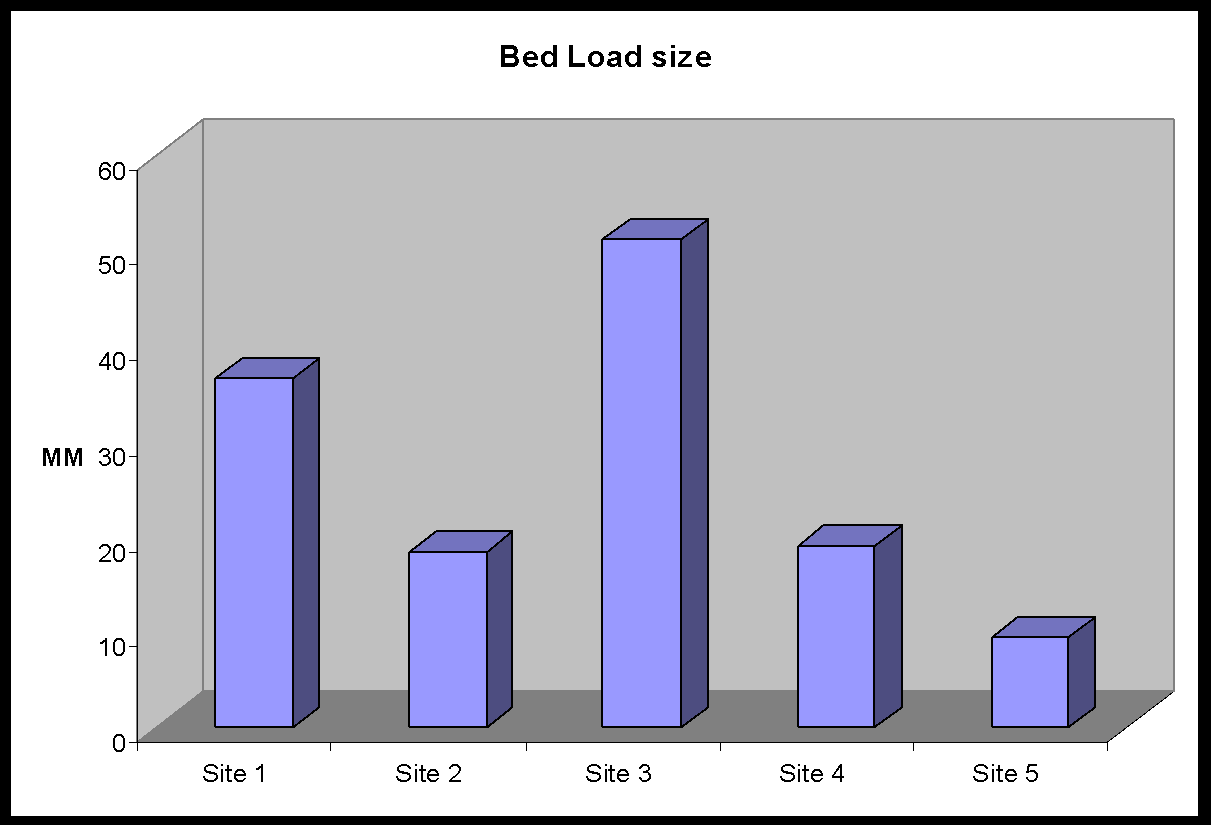 Bedload roundness
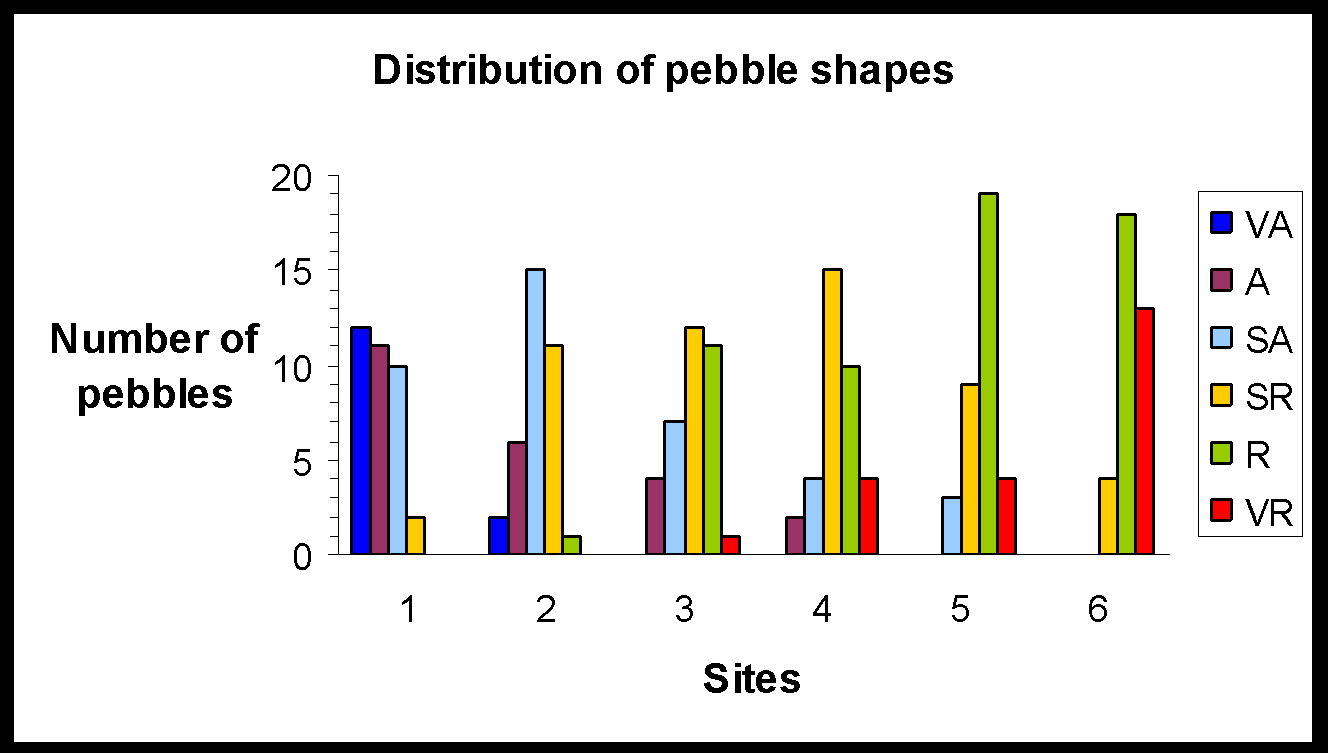